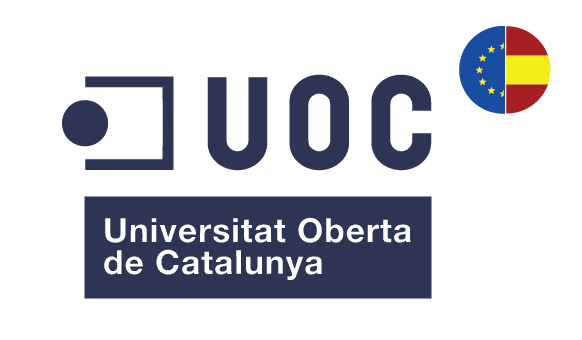 OPEN SOURCE SMART HOME SYSTEM(Arduino - Raspberry Pi - OpenHAB)
José Fernando Adrán Otero
Grado de Tecnologías de las Telecomunicaciones
Arduino
 
Antoni Morell Pérez 
Pere Tuset Peiró
 
10/06/2018
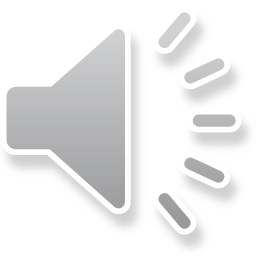 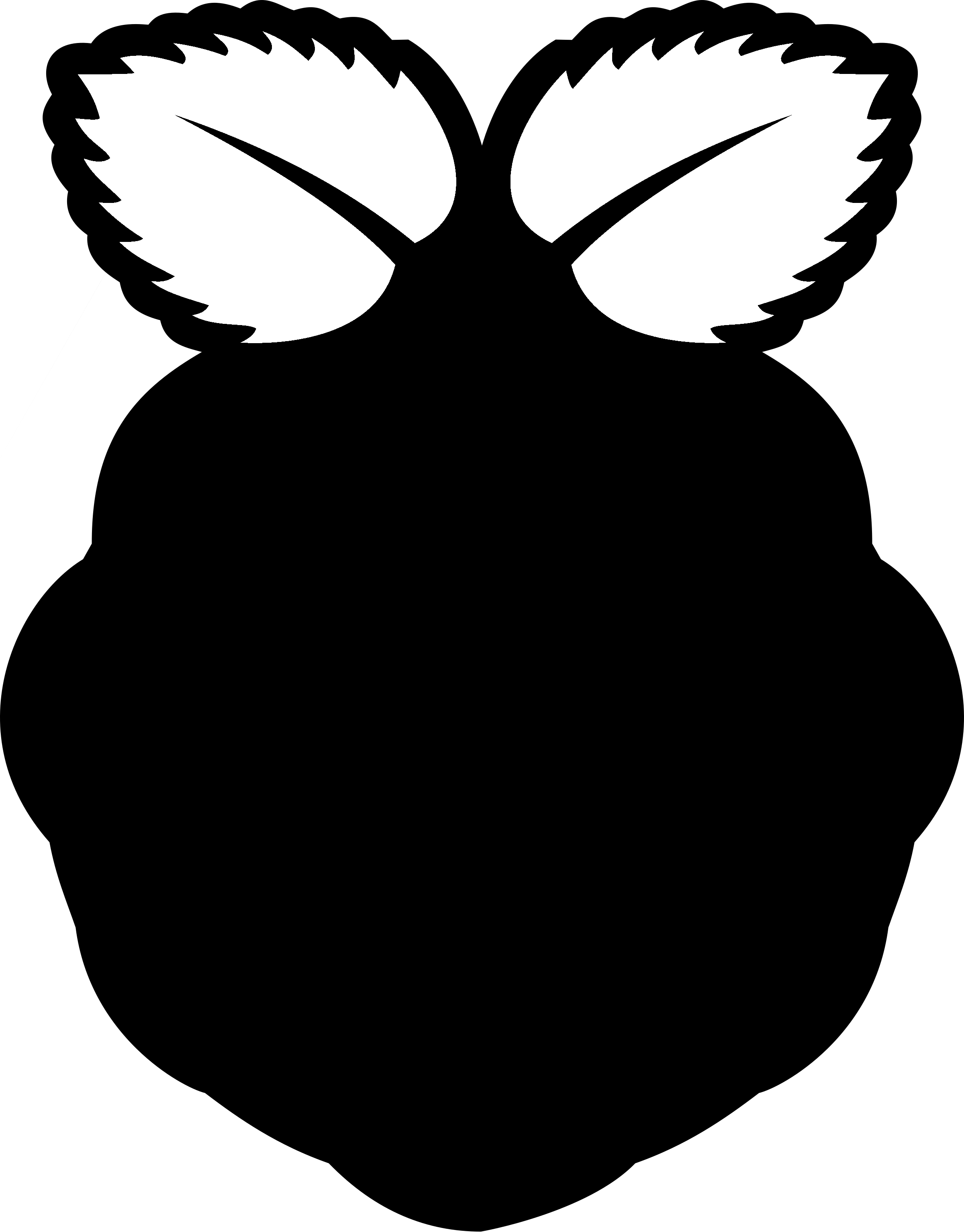 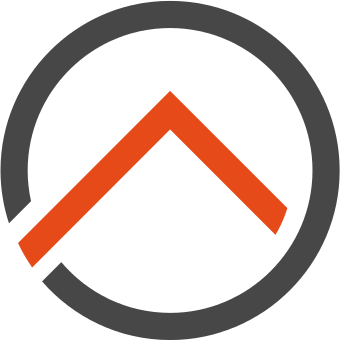 INDICE
Introducción
 Objetivos
 Estructura del sistema
Ejemplo Básico
Arquitectura
Elementos del sistema
Raspberry Pi
MQTT
OpenHAB
Arduino
Sensores and actuadores
Implementación
Arduino
OpenHAB
Video demostrativo
Conclusiones
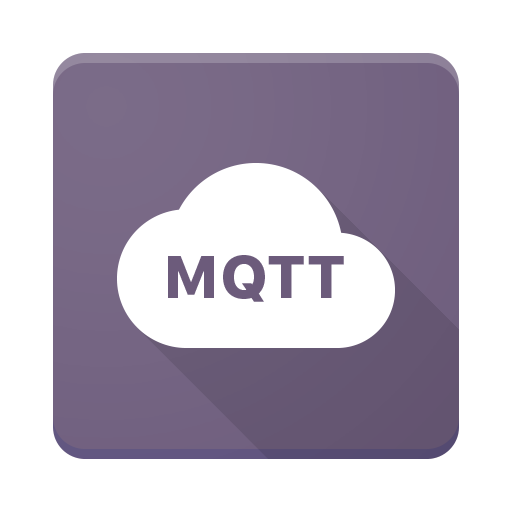 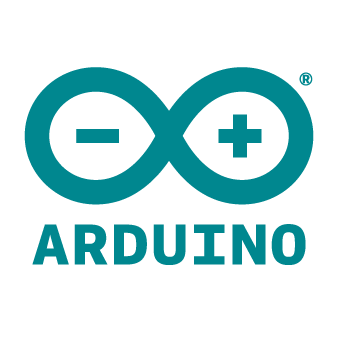 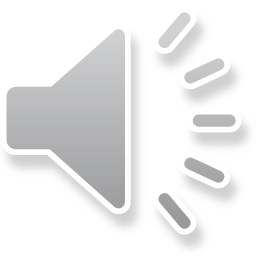 Introducción
Los sistemas domóticos actuales son caros y complejos, lo cual no facilita el acceso a los mismos a la mayoría de la población. Con el uso de sistemas Open Source se puede crear un Sistema domótico comparable con los sistemas comerciales, pero con un coste mucho menor.
Para la realización de este proyecto se usará únicamente Hardware y Software Open Source:
Raspberry Pi, para el nodo principal
Arduino Mega, para los nodos remotos (1 por estancia)
Sensores  y actuadores compatibles con Arduino y/o Openhab
Protocolo MQTT, para la comunicación entre nodos (M2M: Machine to Machine)
OpenHAB, como interfaz de usuario, el cual proporciona un entorno visual moderno y amigable
InfluxdB y Grafana, como BBDD y sistema de representación de datos
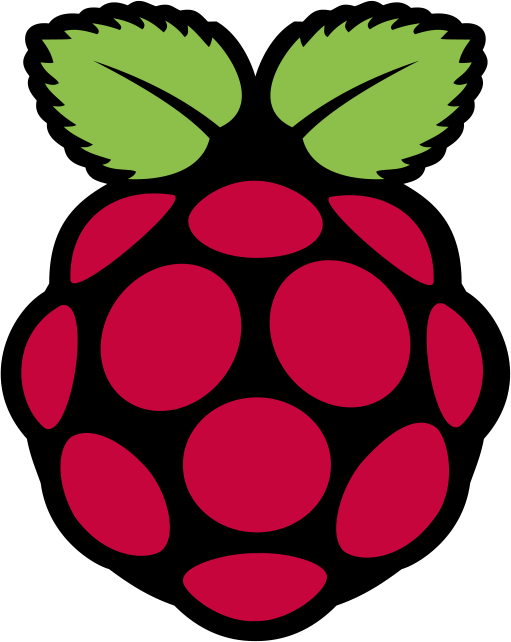 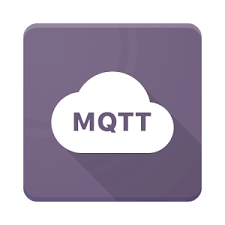 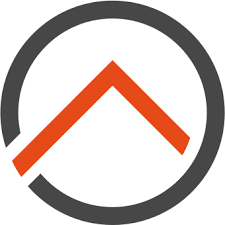 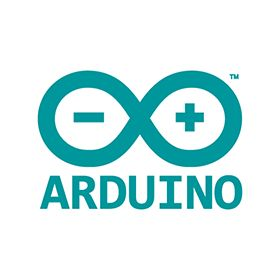 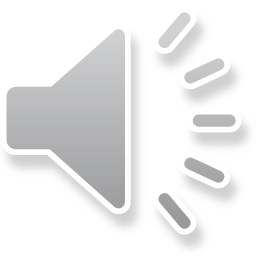 Objetivos
Conectividad entre OpenHab y Arduino por medio de protocolo MQTT
Se instalará un bróker MQTT (Message Queue Telemetry Transport)
Dispondrá del software OpenHAB y de BBDD para interactuar con los usuarios

Competir con un sistema comercial en términos de calidad, características e interfaz visual.

Uso de sensores y actuadores para medir diferentes estados del hogar, así como ser usados para mostrar alarmas o notificaciones

Activación de calefacción automáticamente
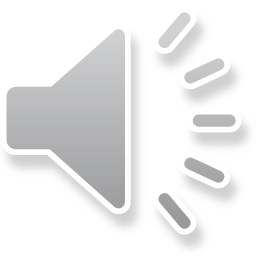 Estructura del sistema - Arquitectura
Sensores
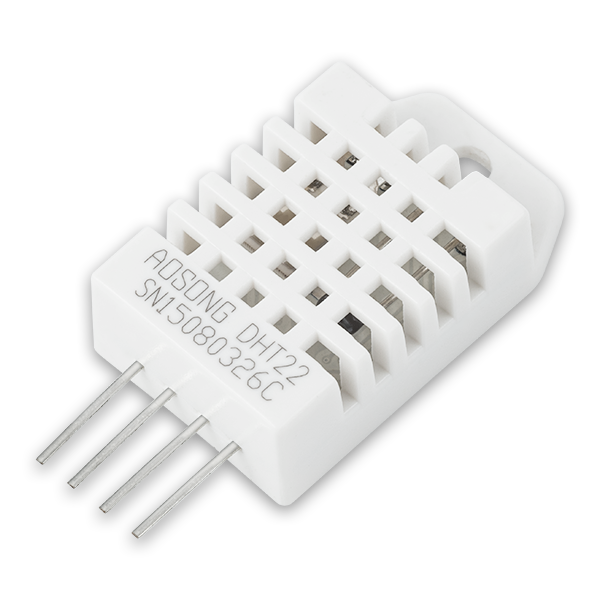 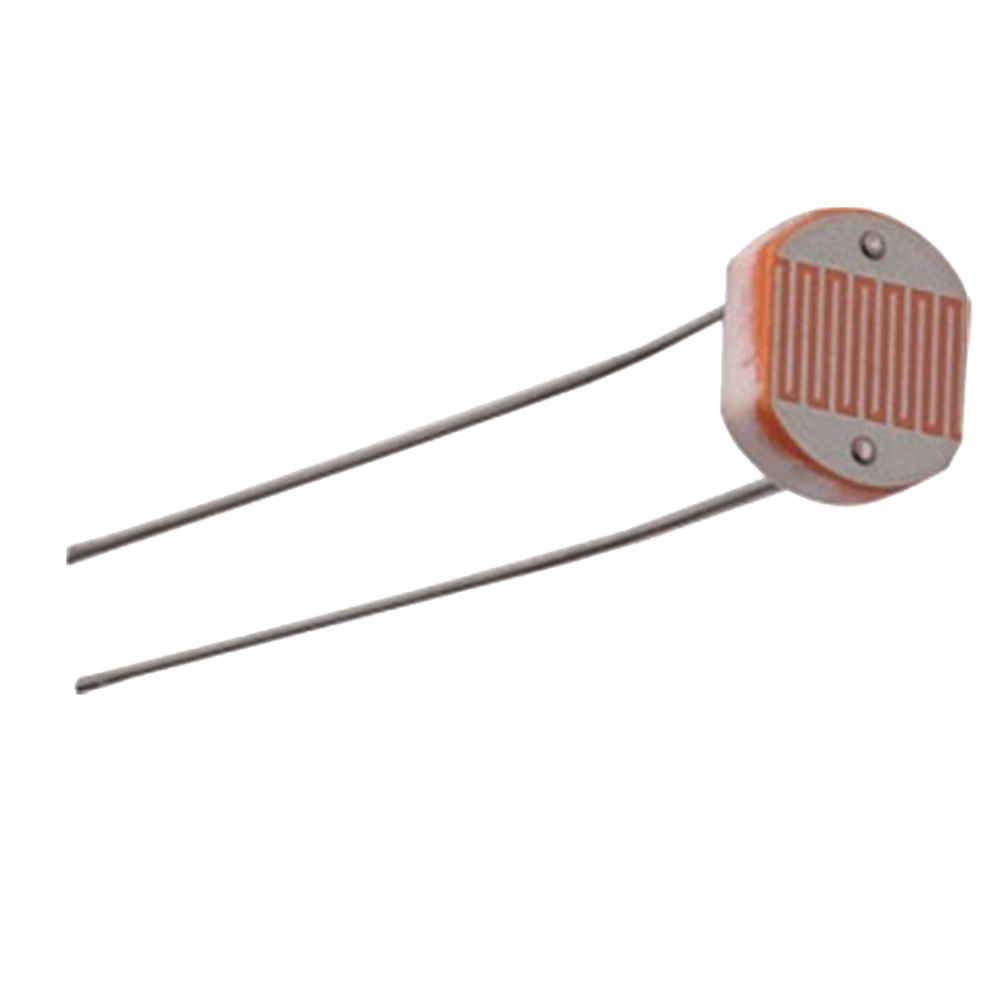 LAN
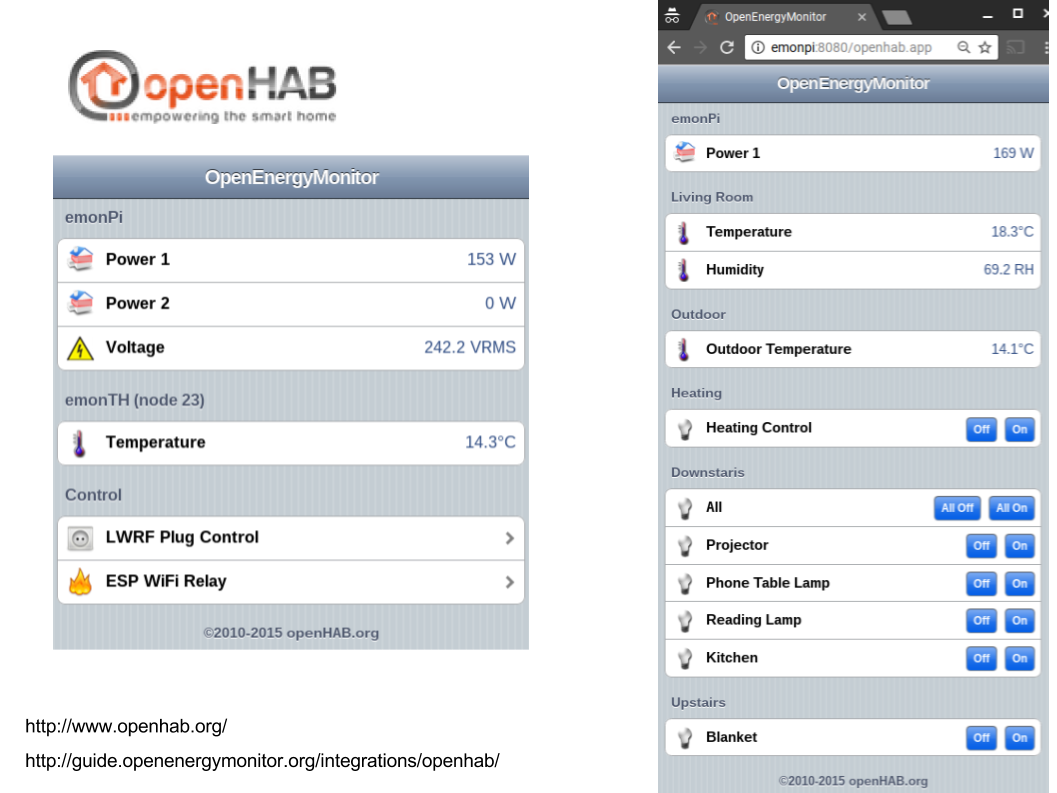 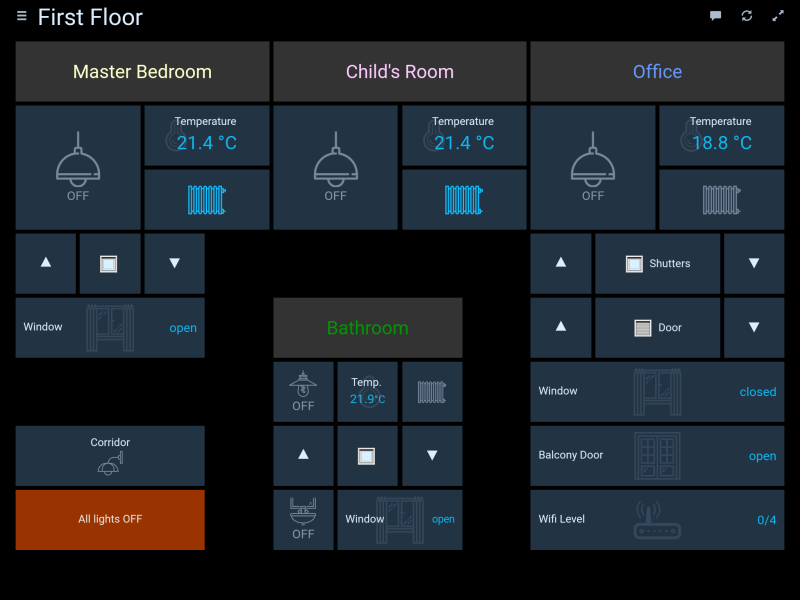 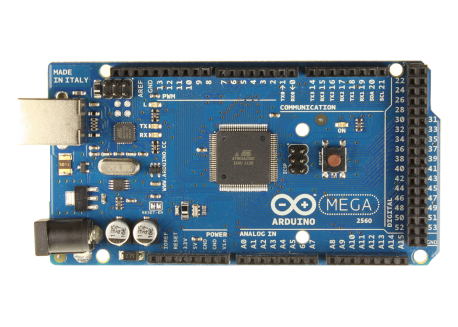 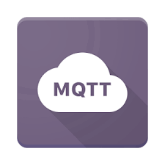 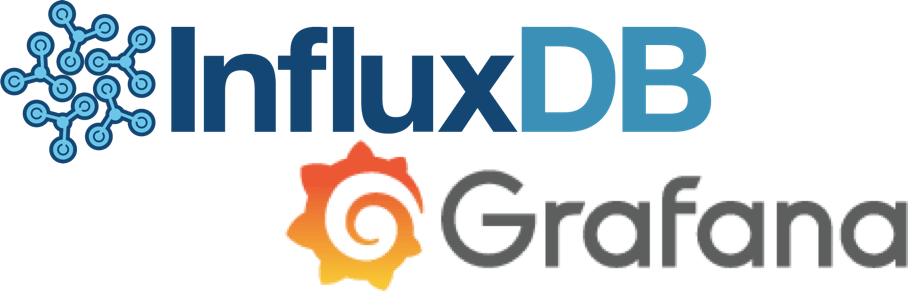 Items
Topic MQTT
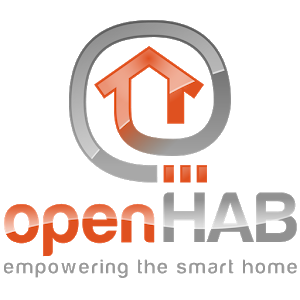 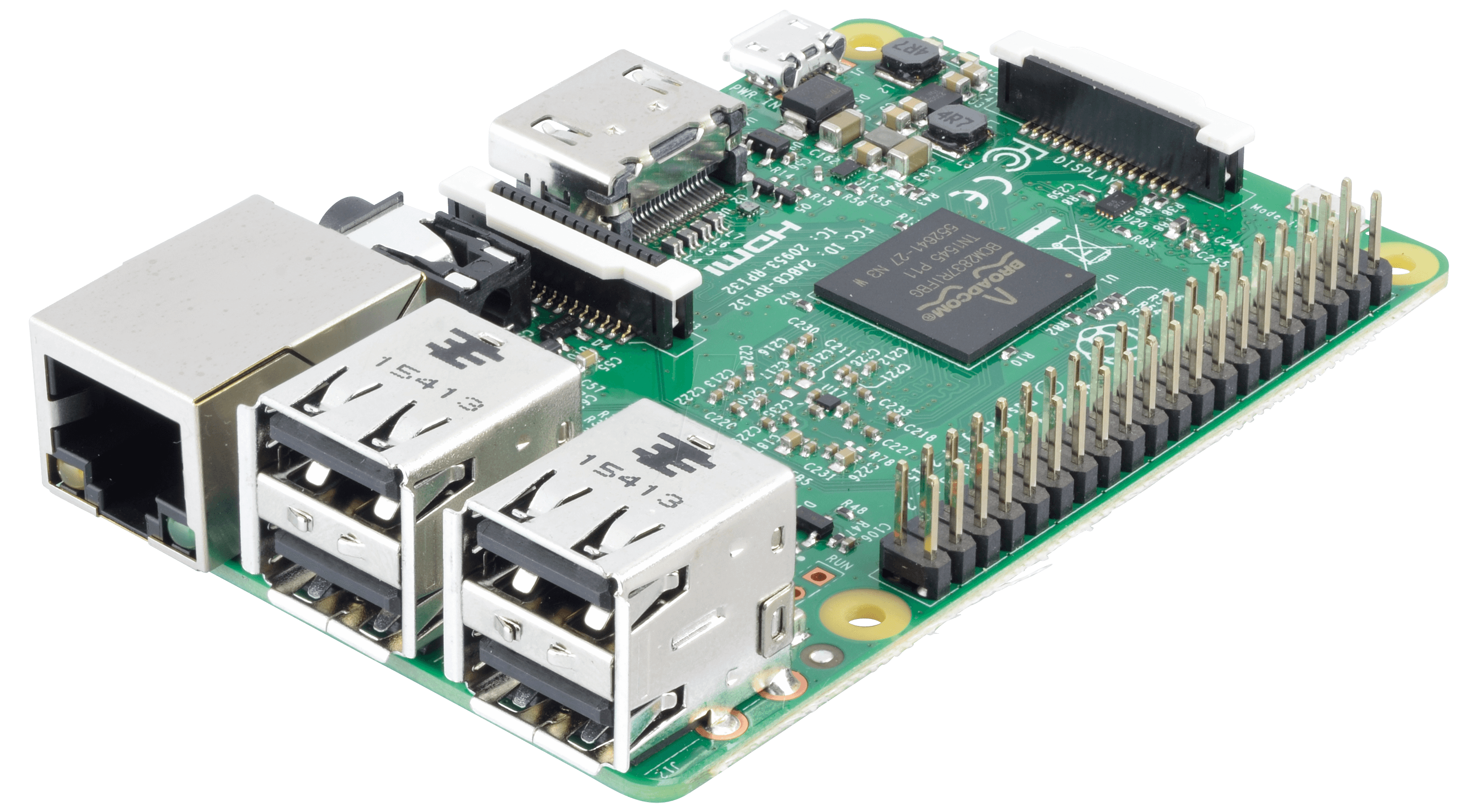 Topic MQTT
Sitemap
Rules
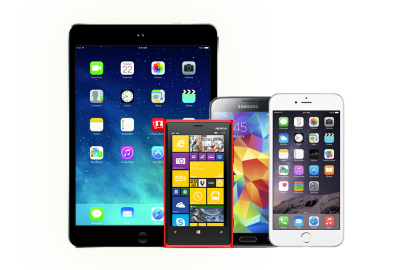 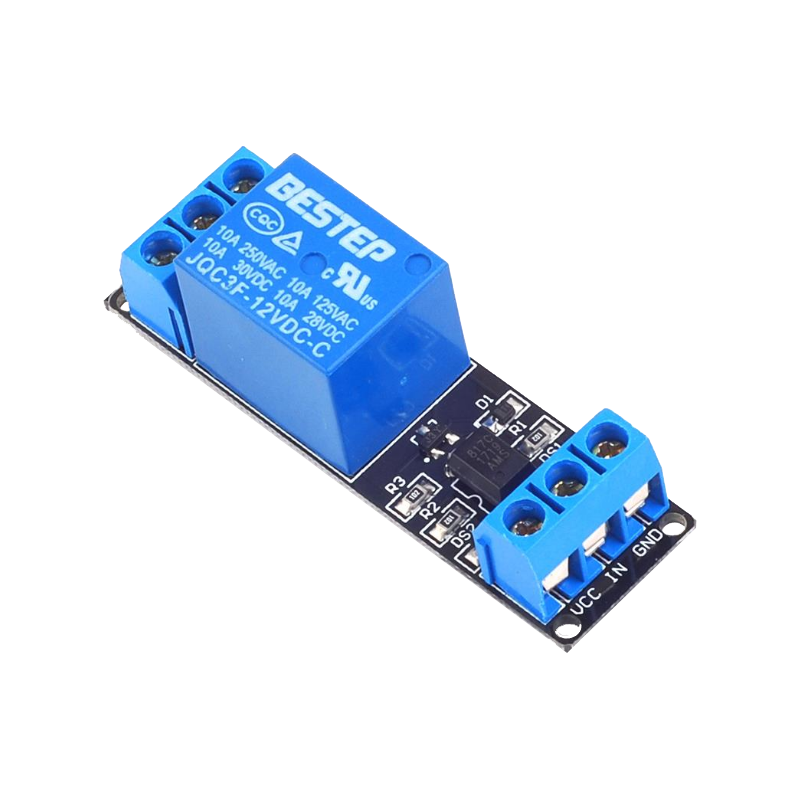 Switch ETH
Actuadores
PUBLISH
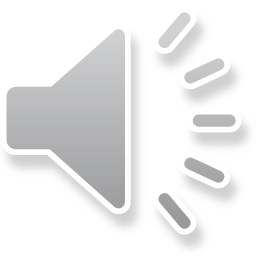 SUBSCRIBE
ELEMENTOS DEL SISTEMA
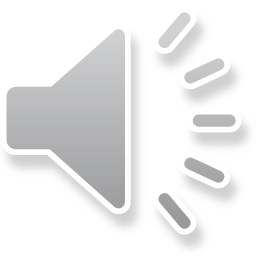 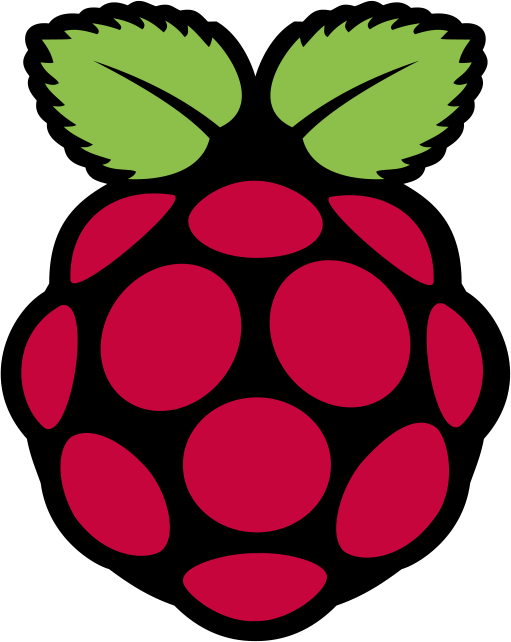 Raspberry Pi
Raspberry Pi será el núcleo del Sistema domótico, sobre el cual se instalarán los diferentes servicios de control (Bróker MQTT, OpenHab, Grafana, InfluxBD…)

Se requiere una alimentación de al menos 2.5 A para su correcto funcionamiento
Hardware Layout
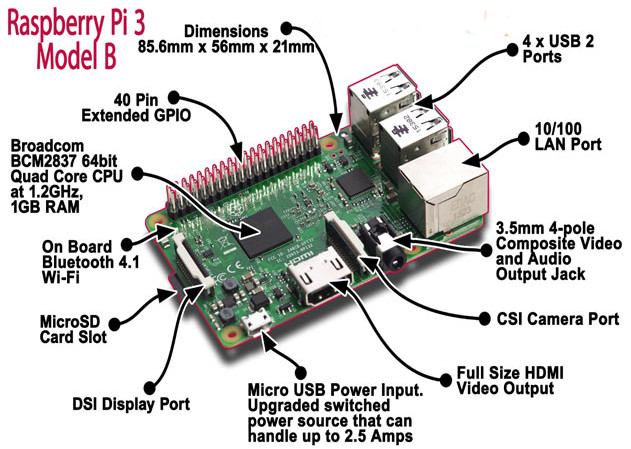 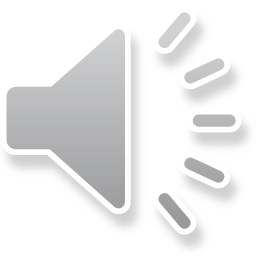 Sensor
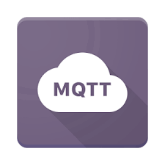 myhome
Topic MQTT =                        /                    /

P.ej: myhome/Bedroom/Lux
Actuador
MQTT
Alarma
MQTT es un protocolo machine-to-machine (M2M), adecuado para los servicios del Internet de las cosas (IoT - Internet of Things). Está diseñado como un publicador y suscriptor de mensajes muy ligero

La comunicación está basada en "topics", sobre los cuales el cliente emisor publica el mensaje y los clientes receptores que deseen recibirlo deben subscribirse a él
Bedroom
Kitchen
Guestroom
Hallway
Bathroom
Living
Temperature
Temperature
Temperature
Temperature
Temperature
Temperature
Humidity
Humidity
Humidity
Humidity
Humidity
Humidity
Lux
Lux
Lux
Lux
Lux
Lux
Flood
Motion
Flood
Motion
Motion
Motion
Heater
CO2
Heater
Heater
Ligth
QoA
Ligth
Ligth
Ligth
Ligth
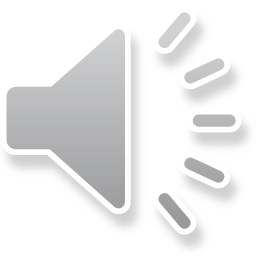 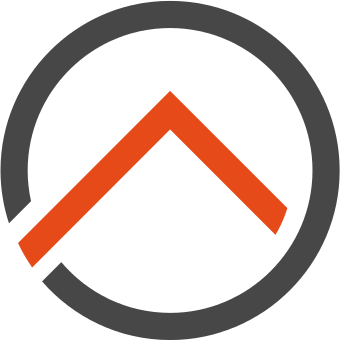 OpenHAB
Software libre

Funciona sobre Windows, OSX, UNIX, IOS o Android, o por interfaz web.

Arquitectura modular, sistema escalable: es muy sencillo añadir nuevos elementos

Dispone de multitud de Bindings (Interfaces), que aportan flexibilidad y conectividad con diferentes sistemas y protocolos libres o propietarios
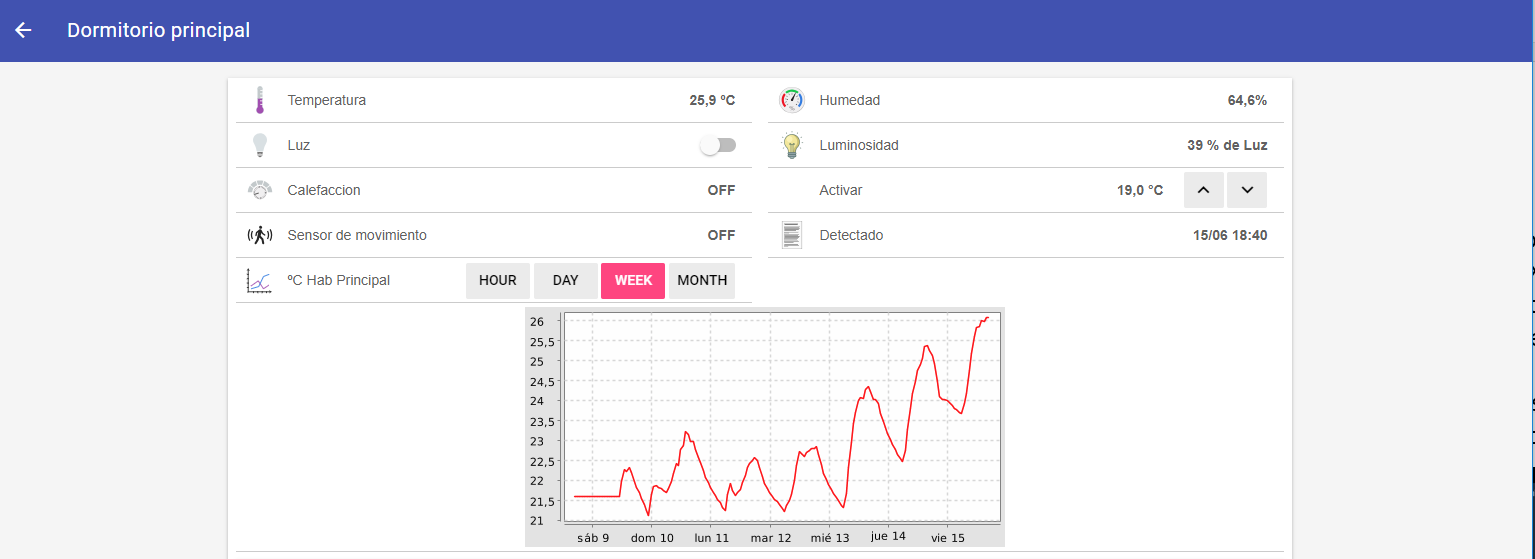 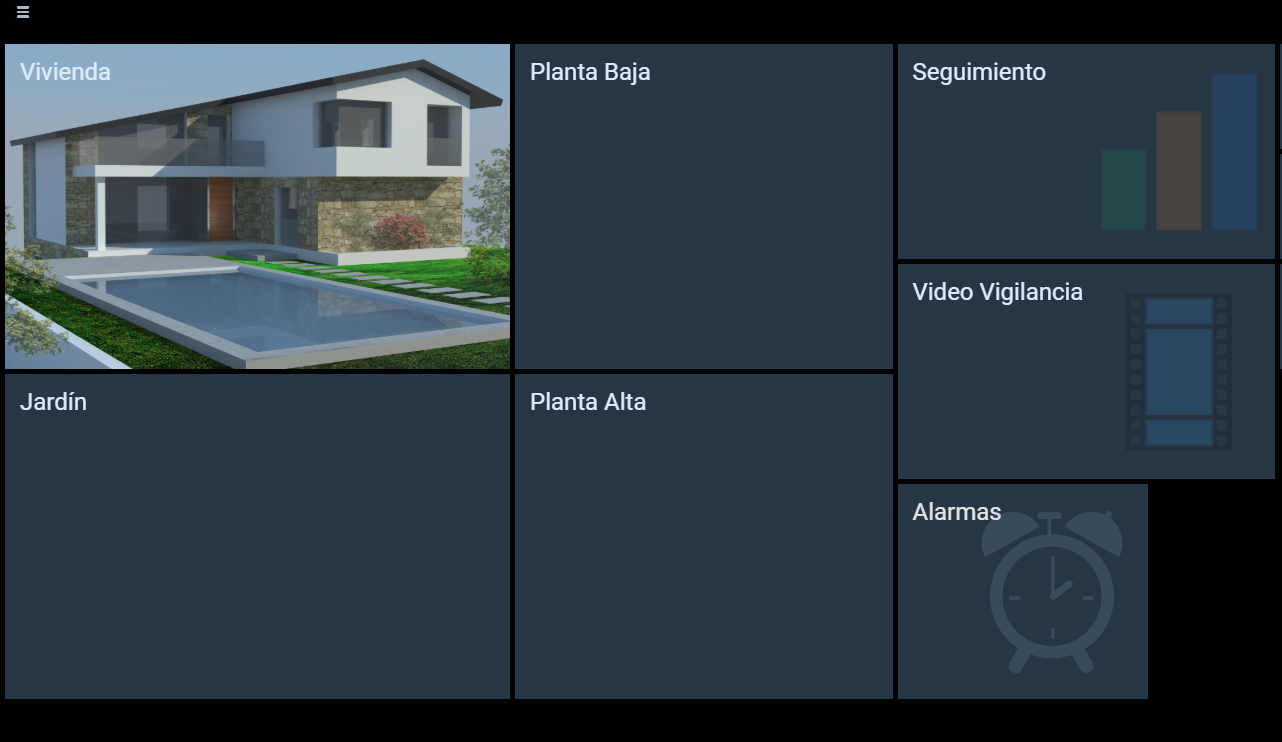 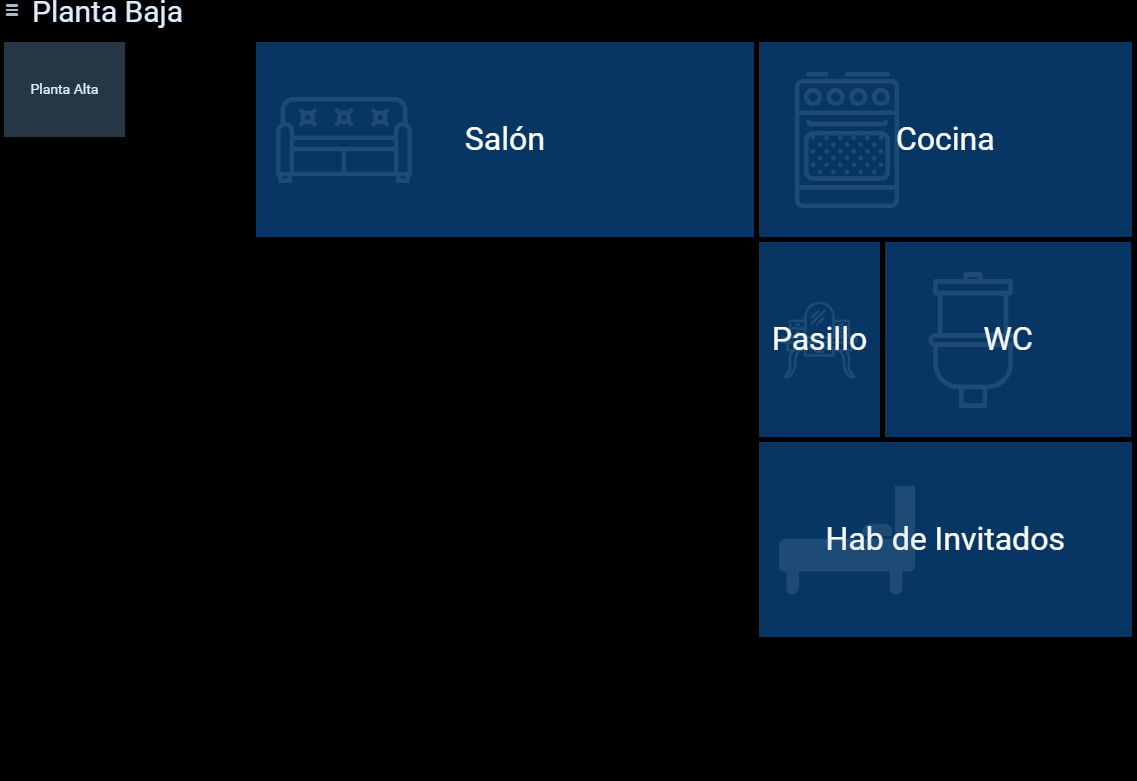 OpenHAB proporciones y un interfaz moderno y amigable, apto para competir con diferentes sistemas propietarios
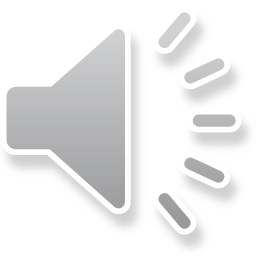 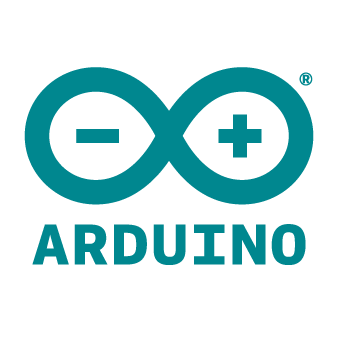 Arduino
El Sistema usará Arduino Mega como controladores remotos
Los Arduino ejecutarán las ordenes recibidas por OpenHab, así como las suyas propias programadas en su Sketch

Necesita una Fuente de alimentación de 5V 2.5A como mínimo, sobre todo en el caso de utilizar su propia Fuente para la activación de relés
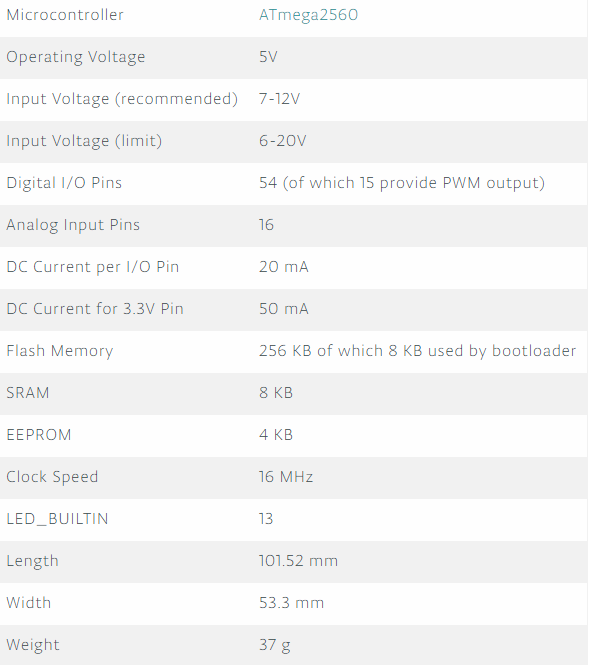 Hardware Layout
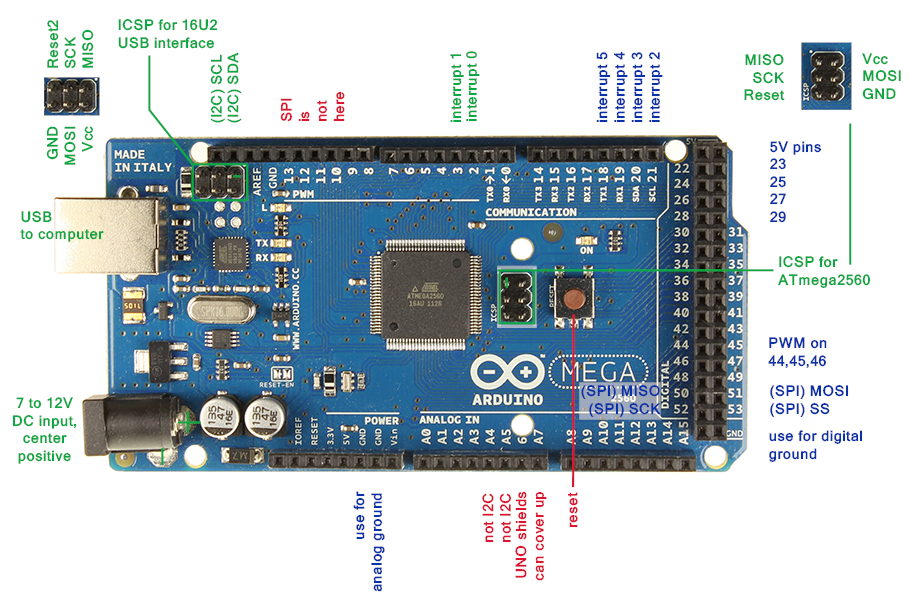 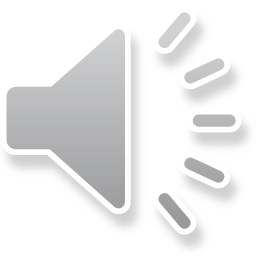 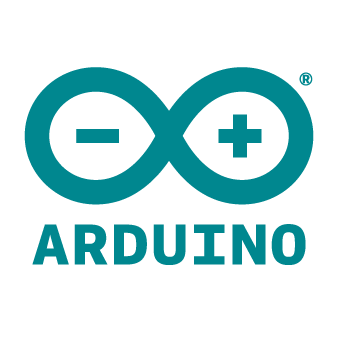 Sensores y actuadores
SENSORES

LDR

DHT22

Sensor de Inundación

PIR

Sensor de llama

Sensor de Gas
MQTT – ARDUINO MEGA
PUBLISH
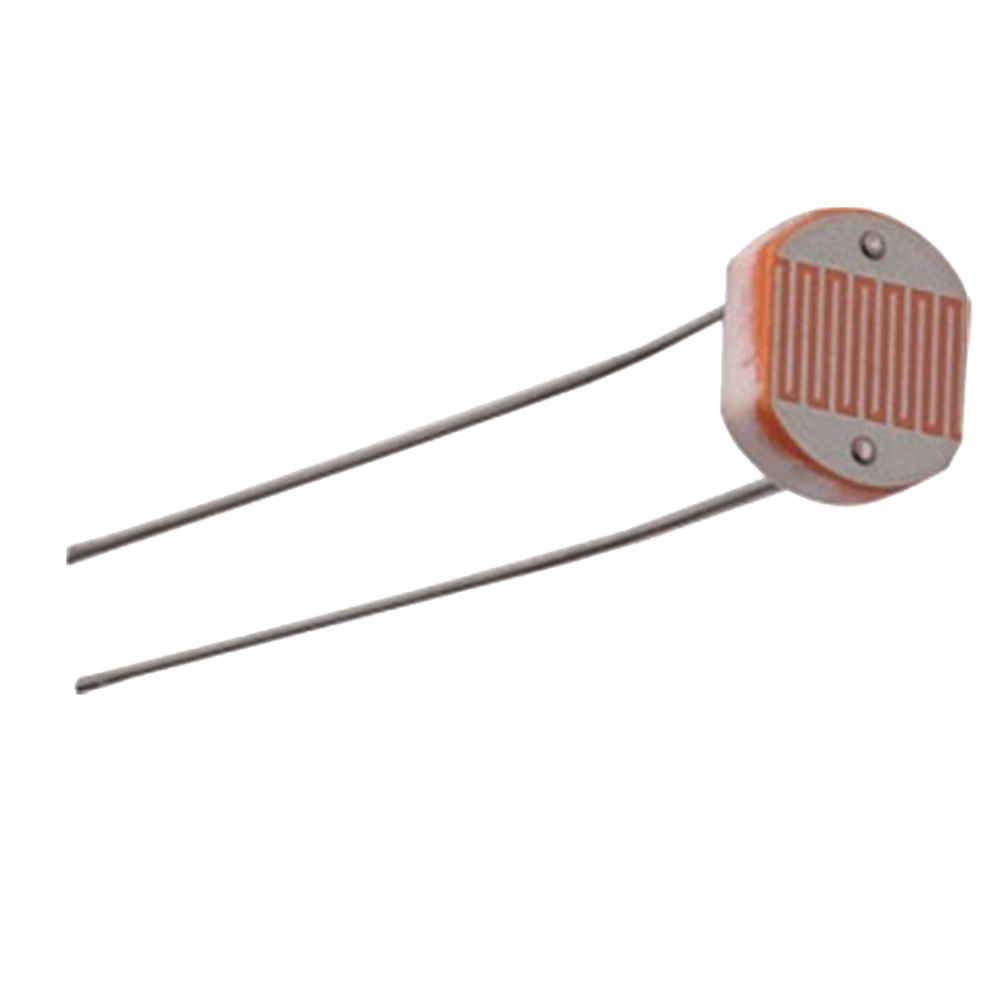 LED

Buzzer

Relé


ACTUADORES
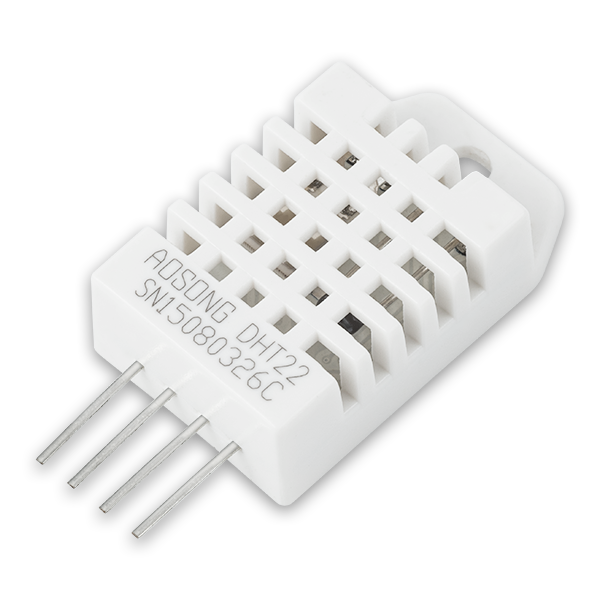 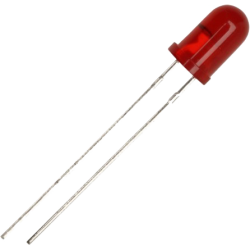 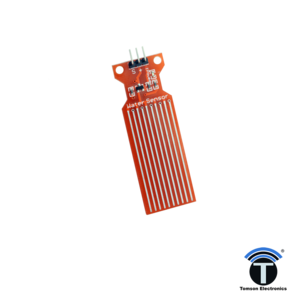 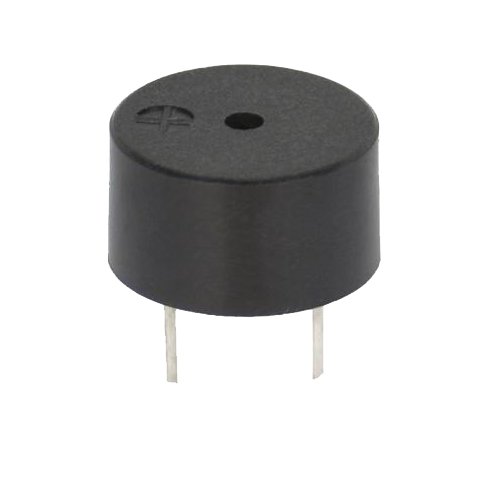 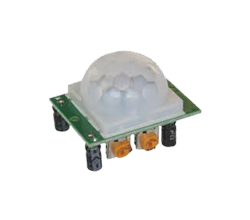 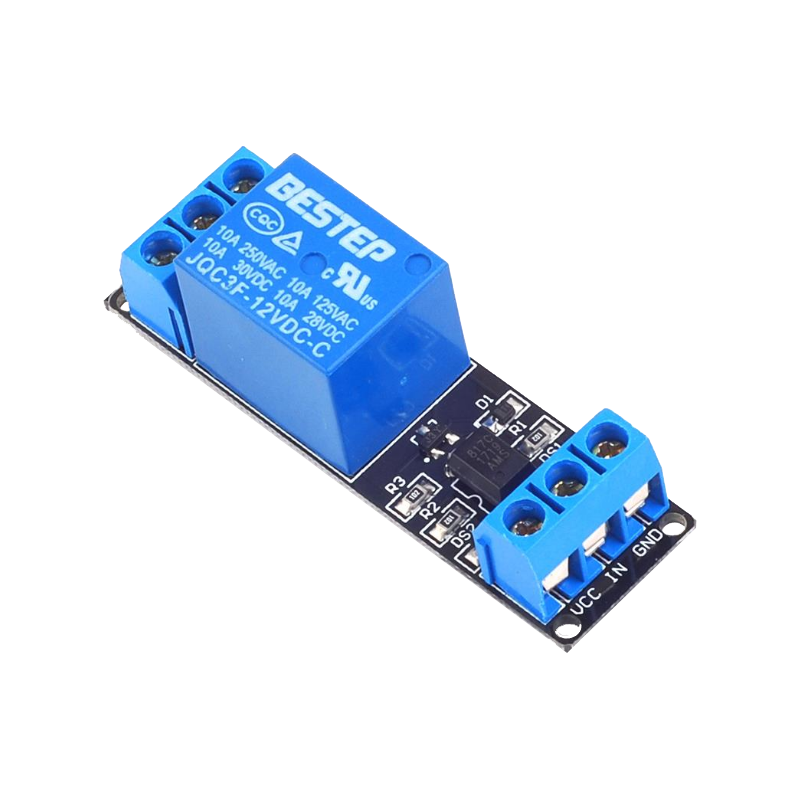 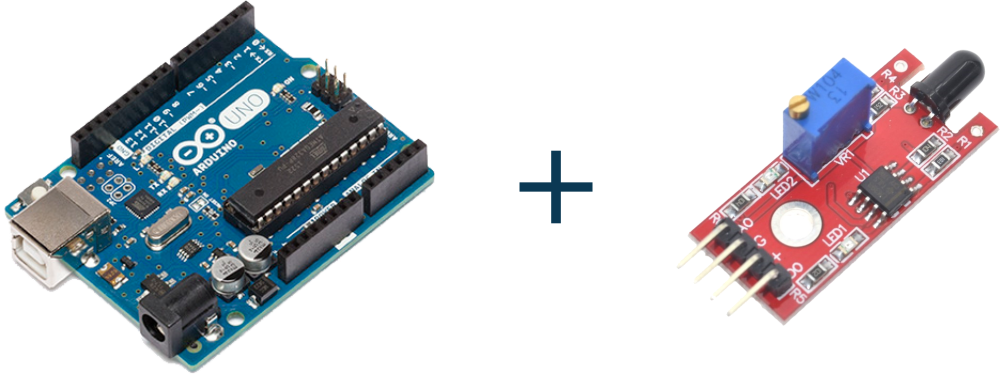 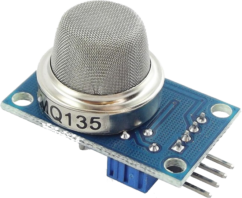 SUBSCRIBE
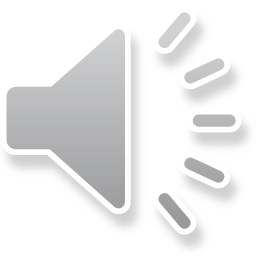 IMPLEMENTACIÓN
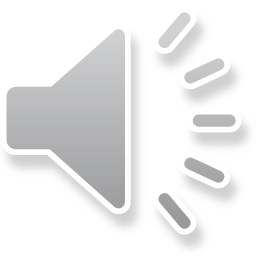 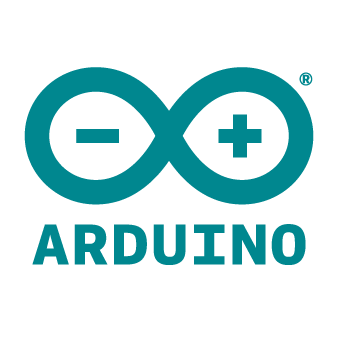 Código Arduino
Librerías
readDHT22()
INICIO
Variables
Luz()
Inicialización de Red
getVPP()
Callback / Reconnect
Pir()
FUNCIONES
Lectura de sensores
Leer_RFID()
printHex()
MQTTPublish
printDec()
Inicializan valores de conexión y estado de los pines (IN/OUT)
Setup()
Alarmas()
Agua()
Se lanzan las funciones definidas en el programa
Loop()
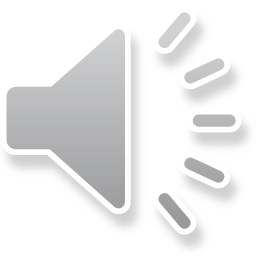 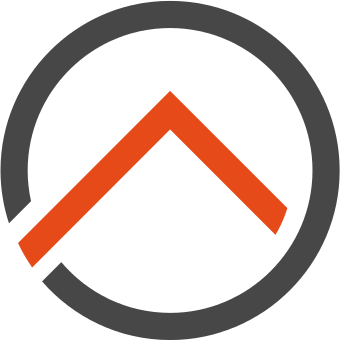 OpenHAB
ITEMS
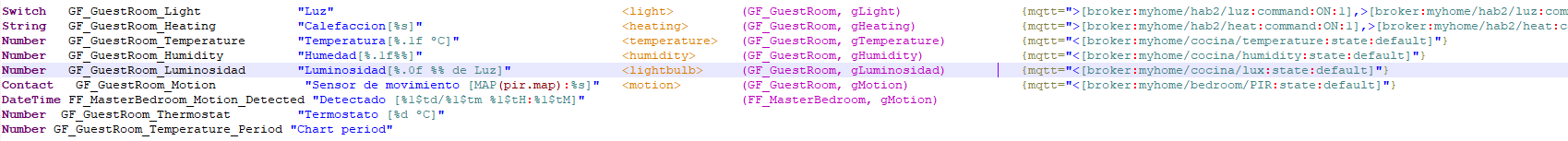 SITEMAP
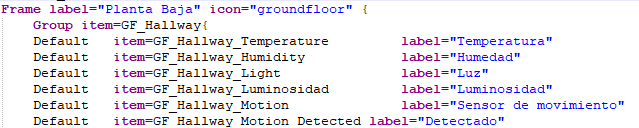 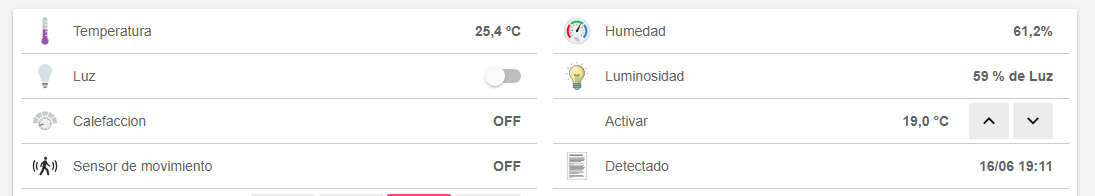 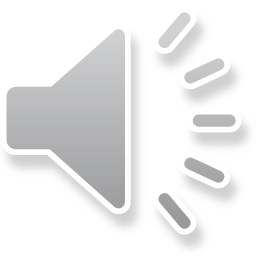 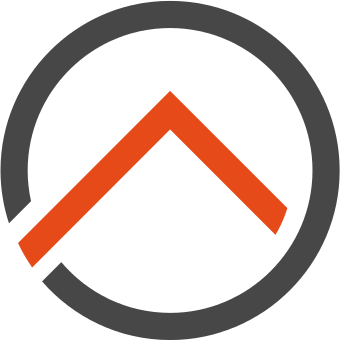 OpenHAB
RULES
PERSISTENCE
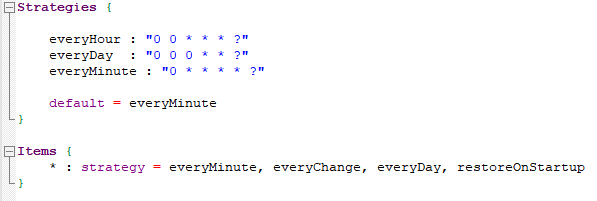 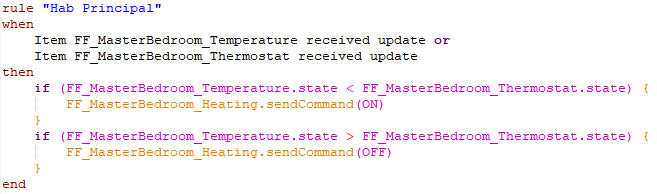 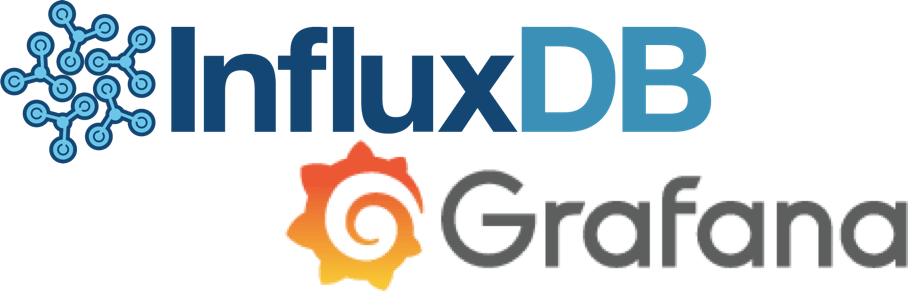 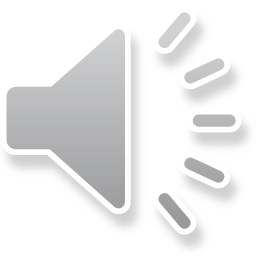 VIDEO DEMOSTRATIVO
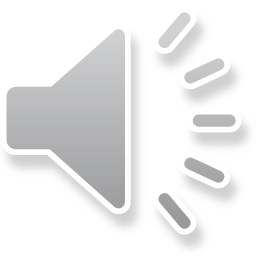 https://1drv.ms/f/s!AiNiqM9IUdaRhvpz4Y-Rsz5PhG62OA
CONCLUSIONES
Conclusiones
Se han logrado los objetivos del trabajo, tanto en planificación como en hitos
Conectividad E2E
Completamente Open Source
Diseño amigable

La Raspberry Pi soporta perfectamente el sistema completo, con una carga de CPU no superior al 25%


Gran satisfacción con el desarrollo del TFG


Se ha echado en falta más tiempo disponible para la presentación de este documento y de la memoria para entrar más en detalle
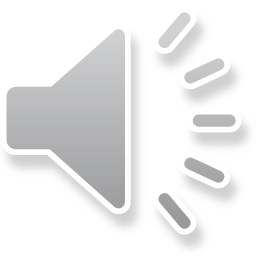 GRACIAS
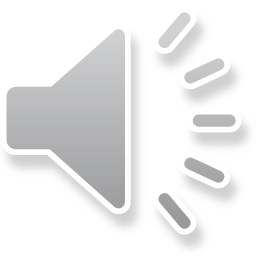 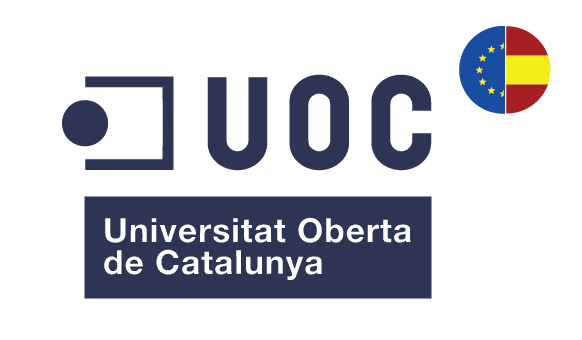 José Fernando Adrán Otero
Grado de Tecnologías de las Telecomunicaciones
Arduino
 
Antoni Morell Pérez 
Pere Tuset Peiró
 
10/06/2018